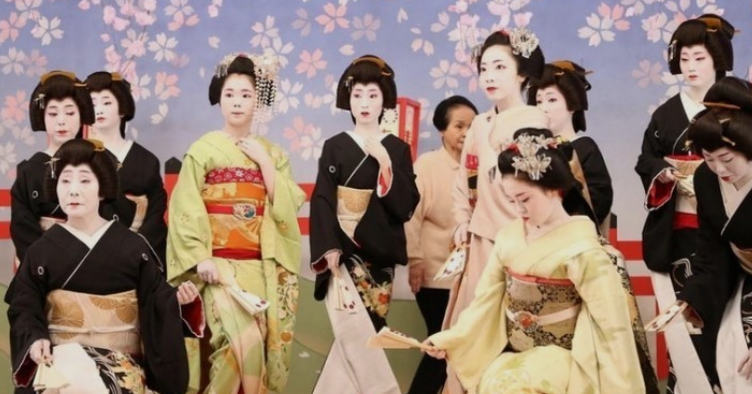 가부키(歌舞伎)
-텐쇼 시대 유행어

-기발한 옷차림

-카부키자(분장): 장속& 헤어스타일

-종합예술

-2009년 무형문화 유산 등재

-과거: 주로 여성이 춤

-명칭: 에도시대 [가부코], [광언연극]
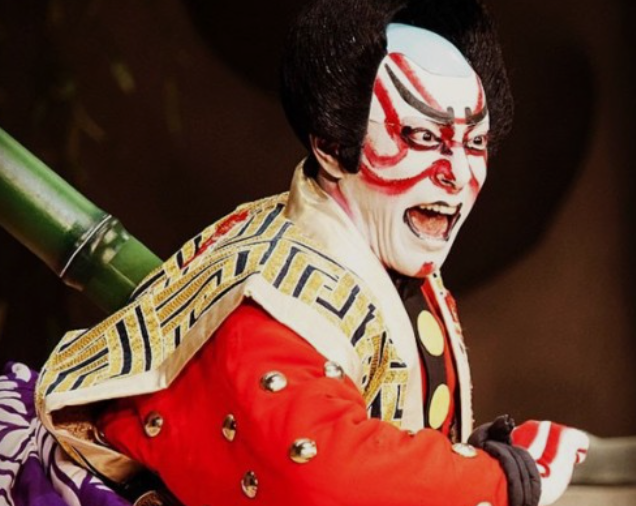